Департамент образования и науки Курганской области ГБУ «Центр помощи детям»
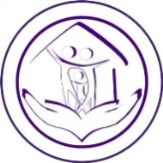 Организация оценочных мероприятий при реализации ФАОП образования обучающихся с ТНР на этапе ООО
Чиянова Д.В., 
учитель-логопед ЦПМПК
Курганской области
1
Отбор вербального материала в организации оценочных процедур
2
3
Специальные условия проведения оценочных процедур, различных форм аттестации
4
Адаптирование инструкции с учетом образовательных потребностей и индивидуальных особенностей обучающихся с ТНР ;
упрощение сложной инструкции посредством деления ее на короткие смысловые единицы, задающие пошаговость выполнения задания
дополнение к письменной инструкции прочтение педагогом вслух задания в медленном темпе с четкими смысловыми акцентами
увеличение времени, отводимого обучающемуся, в 1,5-2 раза в зависимости от индивидуальных особенностей здоровья обучающегося с ТНР
организация короткого перерыва (10-15 мин) при нарастании в поведении ребенка утомления, истощения
5
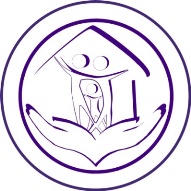 СПАСИБО 
ЗА ВНИМАНИЕ
Адрес нашего сайта
www.centr45.ru
6